Dạy trẻ tách gộp nhóm có số lượng 5
1. Ổn định tổ chức
Trò chơi gieo hạt
2. Phương pháp, Hình thức tổ chức
a. Ôn đếm đến 5,chữ số 5
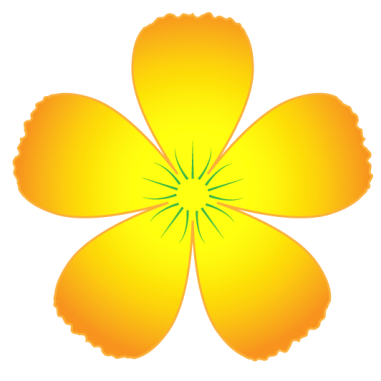 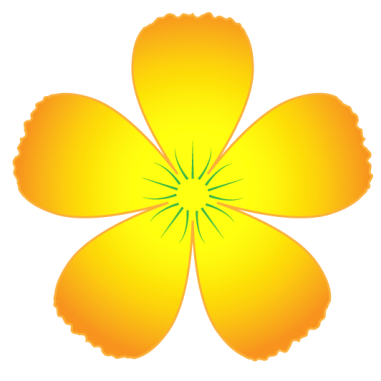 5
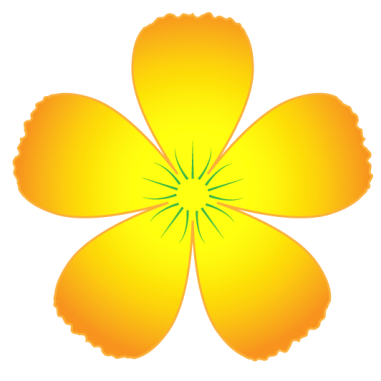 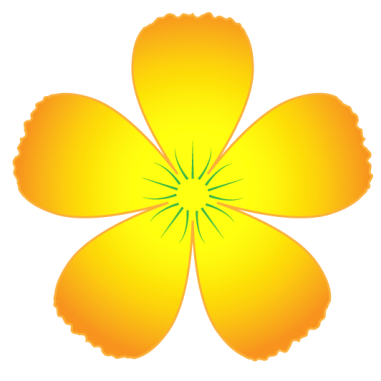 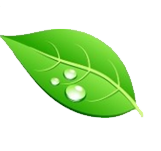 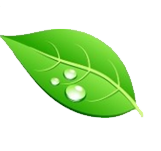 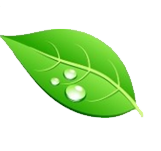 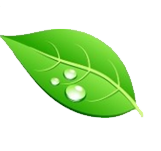 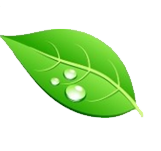 5
b.Tách gộp nhóm có số lượng 5
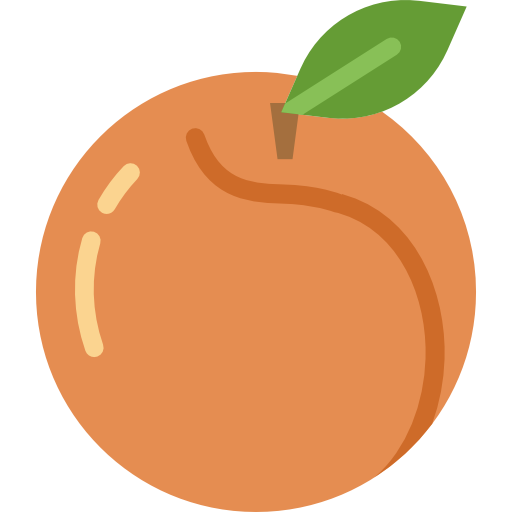 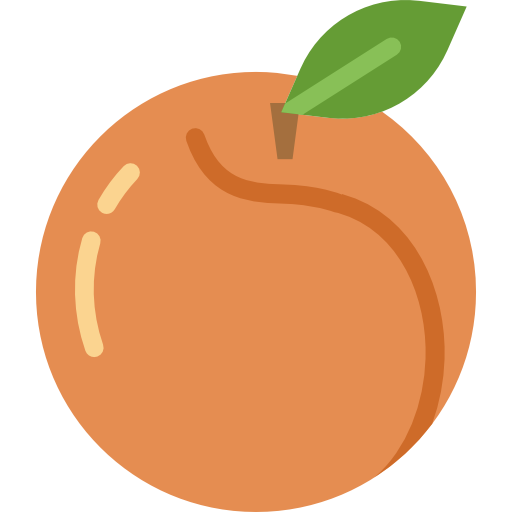 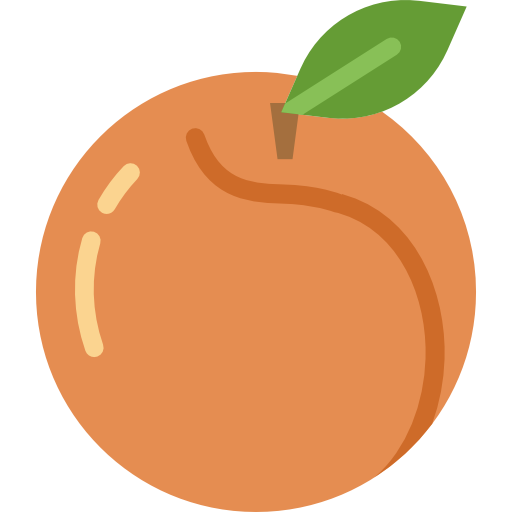 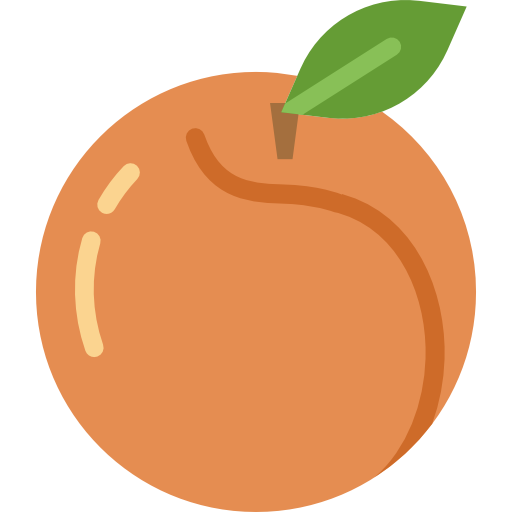 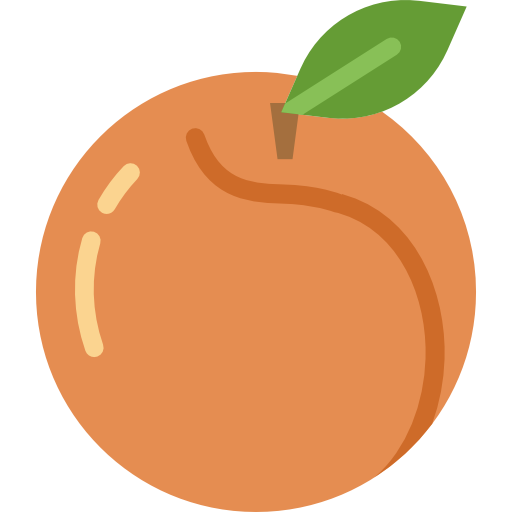 5
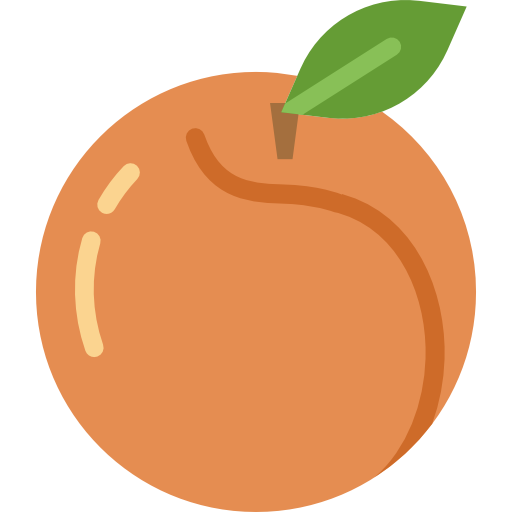 5
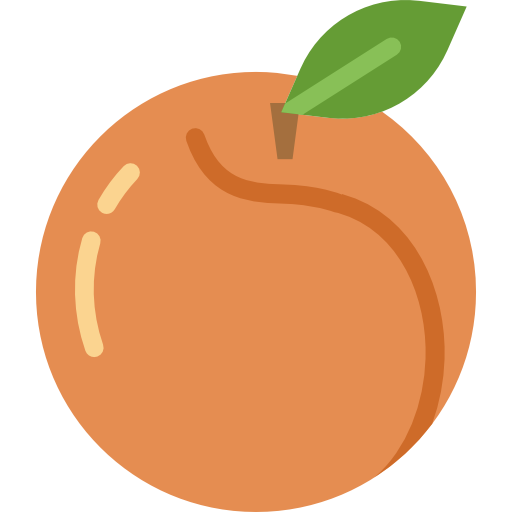 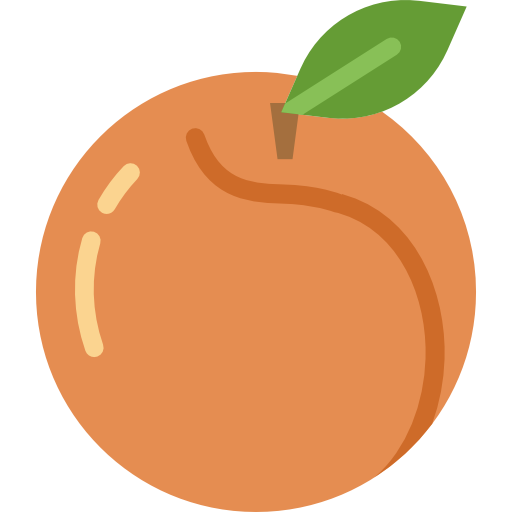 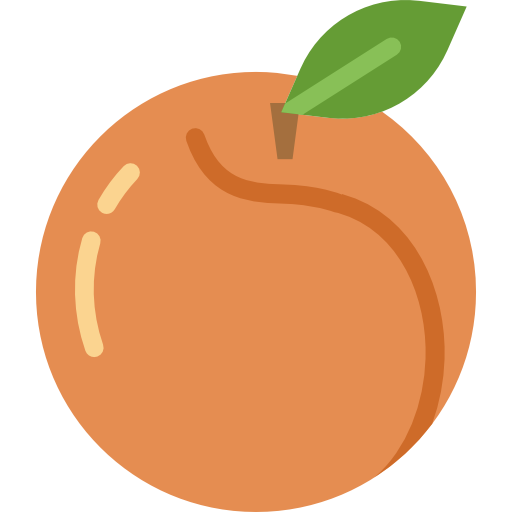 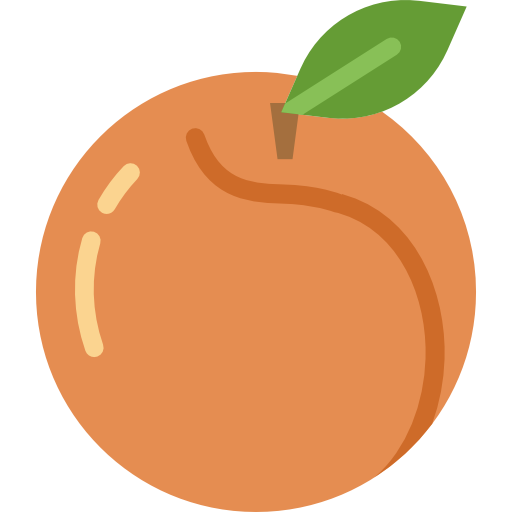 1
4
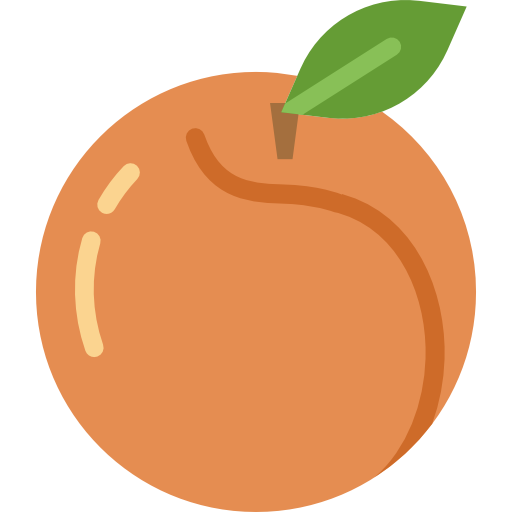 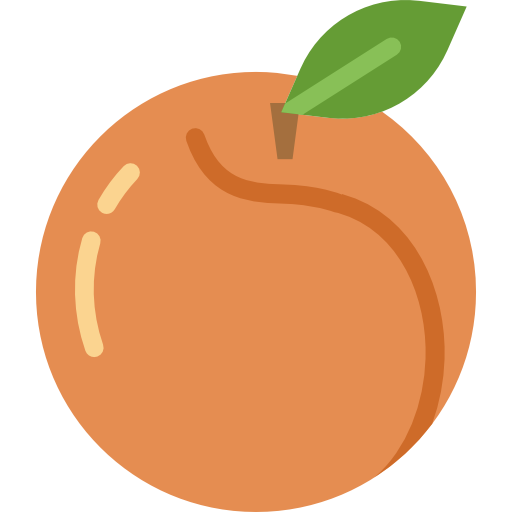 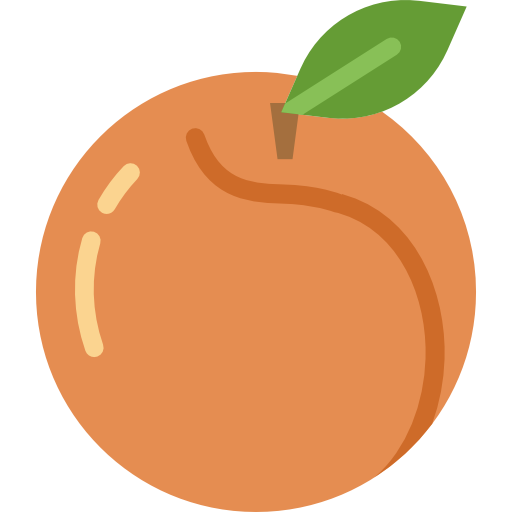 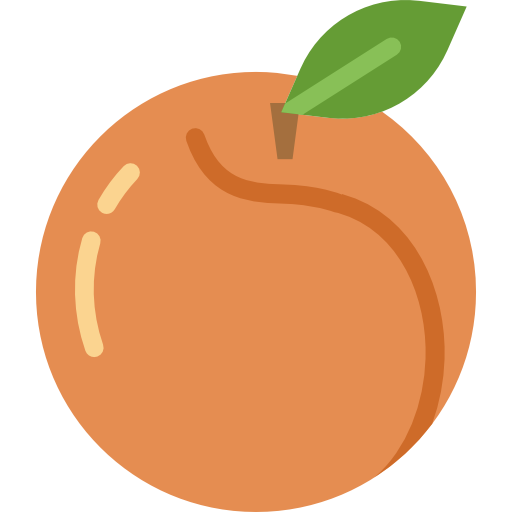 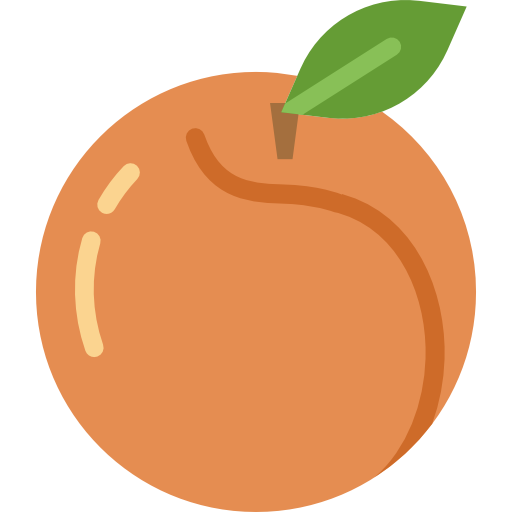 1
4
5
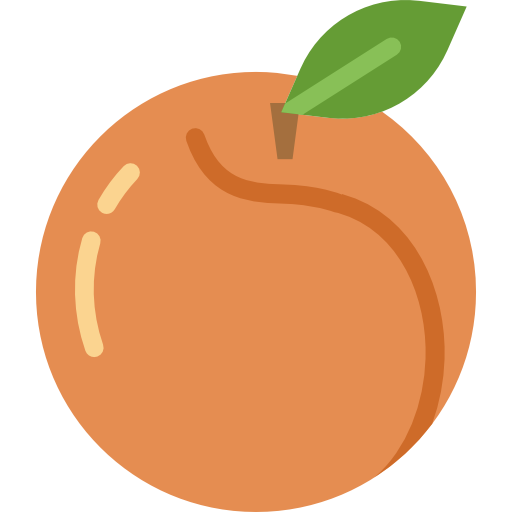 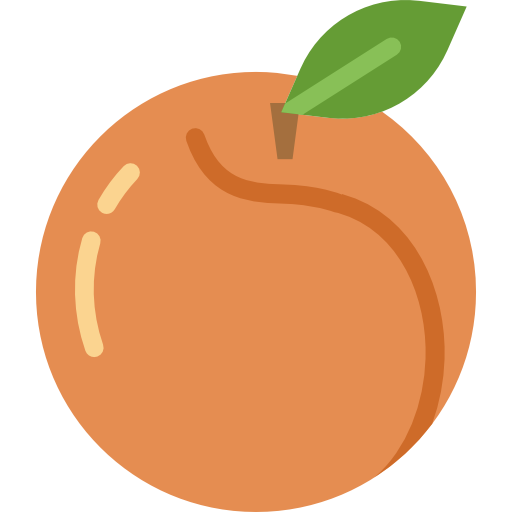 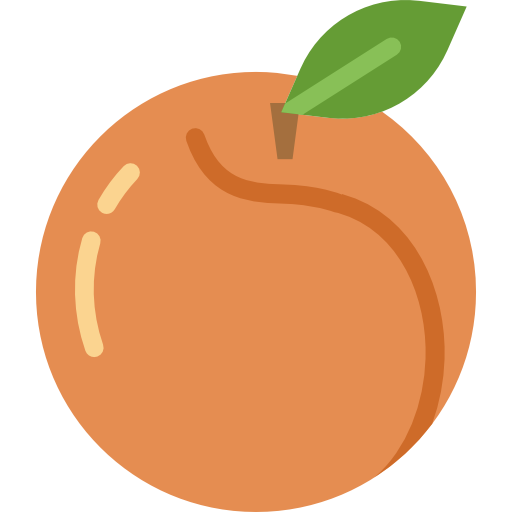 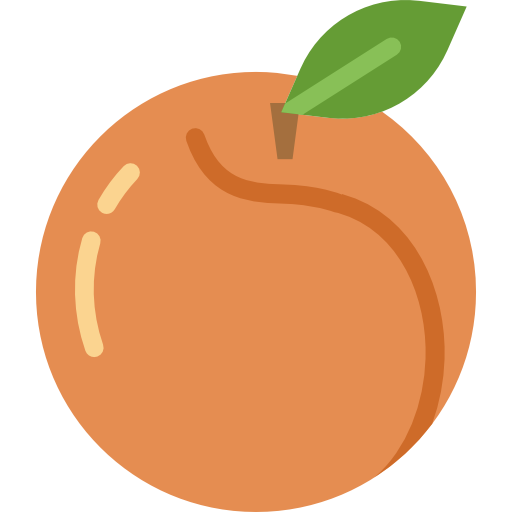 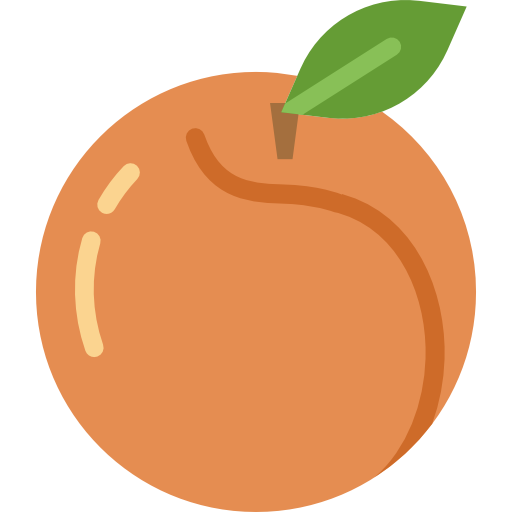 5
3
2
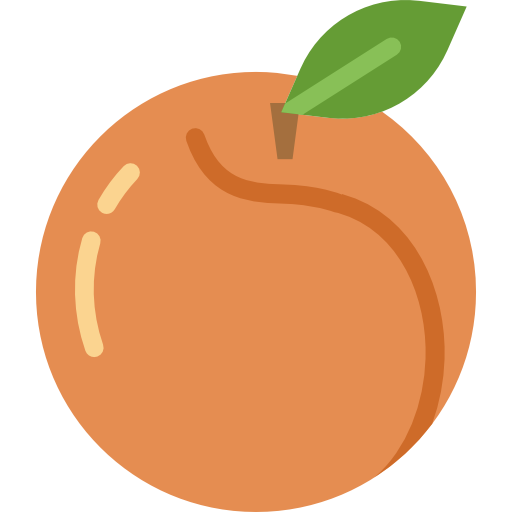 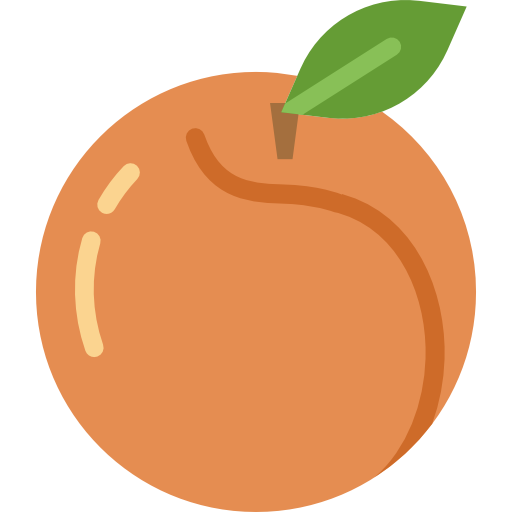 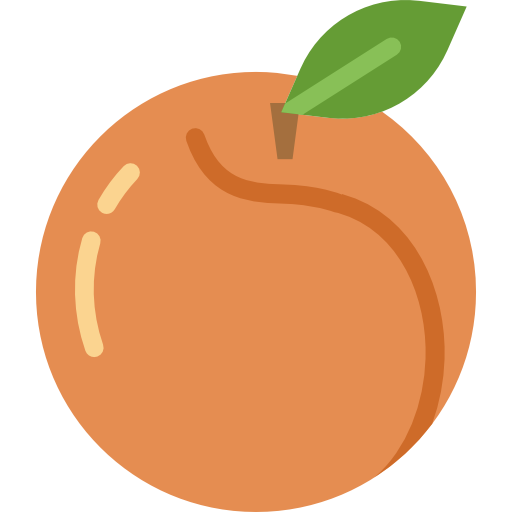 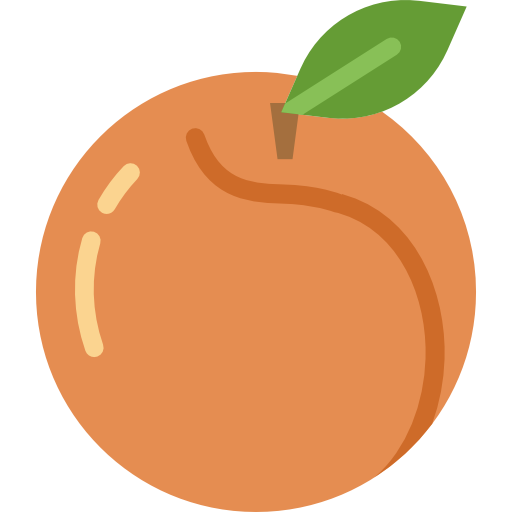 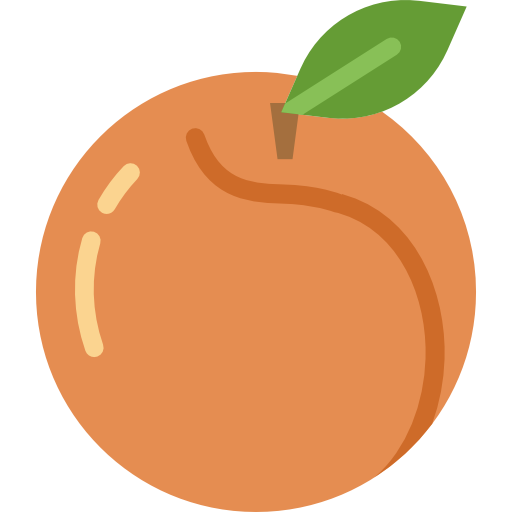 3
2
5
c. Trò chơi :Ai nhanh hơn
3. Kết thúc